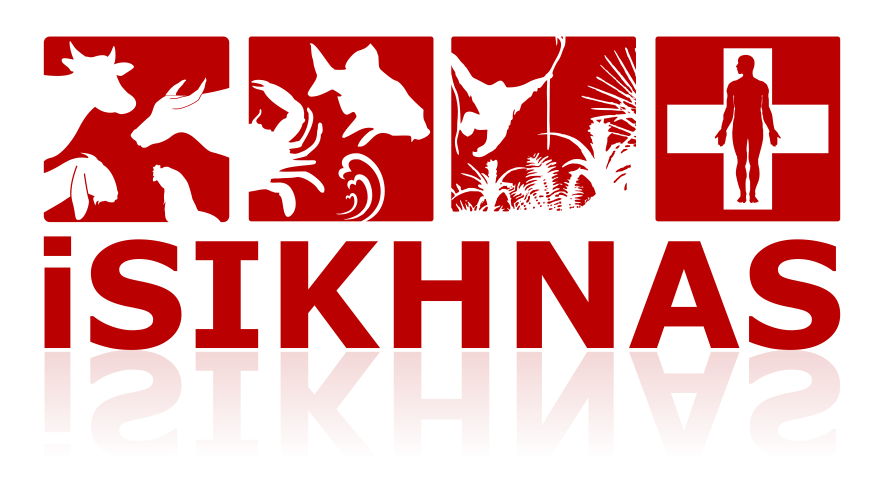 Manajemen pelatihan
untuk Koordinator
Setiap kursus
Setiap kursus pelatihan harus ditambahkan ke sistem menggunakan fungsi manajemen di website

Setiap kursus pelatihan harus ditambahkan ke sistem minimal satu minggu sebelum kursus dimulai
Mengapa??
Untuk memastikan semuanya berjalan lancar untuk pelatihan.

Untuk memantau roll out pelatihan
Dari menu situs…
Keola Training Course
Membuat Training Course
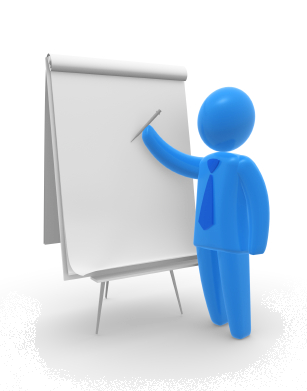 Berikan saja nama yang berguna
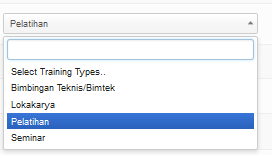 [Speaker Notes: ===Manage Training Programs=== <!--T:102-->

<!--T:103-->
[[File:Manage_training_programs.png|150px|left]]

<!--T:104-->
[[File:Manage_training_course_options.png|500px|center]]

====Create training course==== <!--T:105-->

<!--T:106-->
[[File:Create_training_course_IND.png|500px|center]]

====Update training course==== <!--T:107-->

<!--T:108-->
[[File:Update_training_course.png|500px|center]]

====Course detail==== <!--T:109-->

<!--T:110-->
[[File:course detail.png|500px|center]]]
Pilih jenis pelatihan
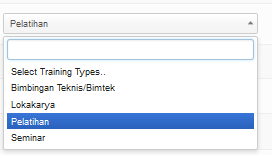 [Speaker Notes: ===Manage Training Programs=== <!--T:102-->

<!--T:103-->
[[File:Manage_training_programs.png|150px|left]]

<!--T:104-->
[[File:Manage_training_course_options.png|500px|center]]

====Create training course==== <!--T:105-->

<!--T:106-->
[[File:Create_training_course_IND.png|500px|center]]

====Update training course==== <!--T:107-->

<!--T:108-->
[[File:Update_training_course.png|500px|center]]

====Course detail==== <!--T:109-->

<!--T:110-->
[[File:course detail.png|500px|center]]]
Mencatat tanggal awal dan akhir
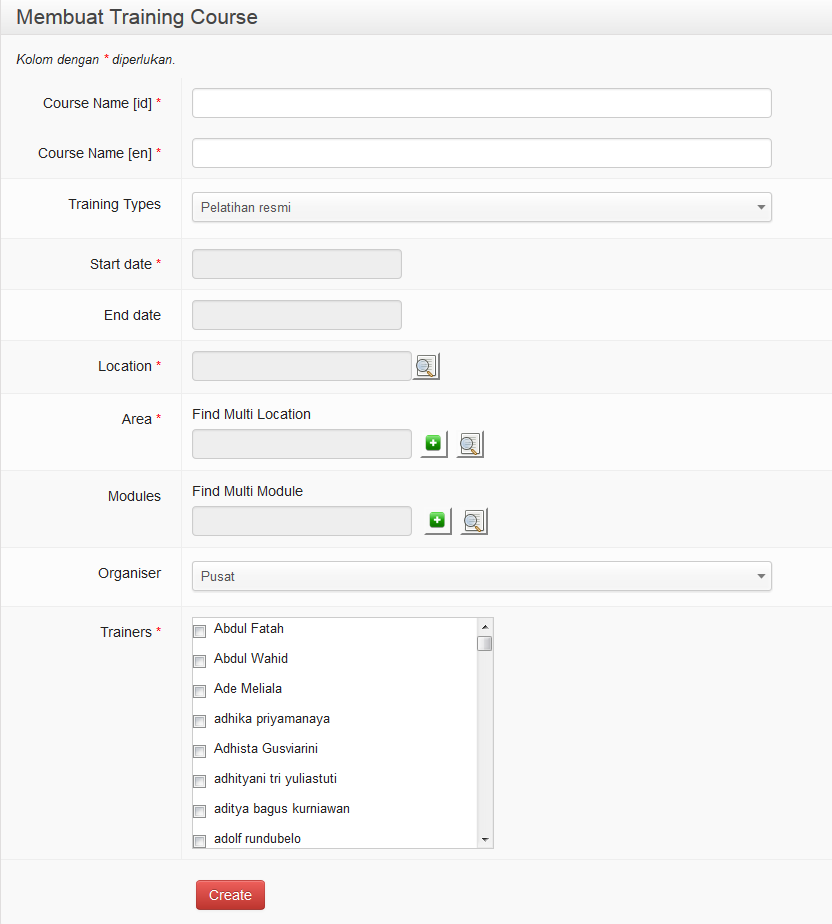 Memilih lokasi
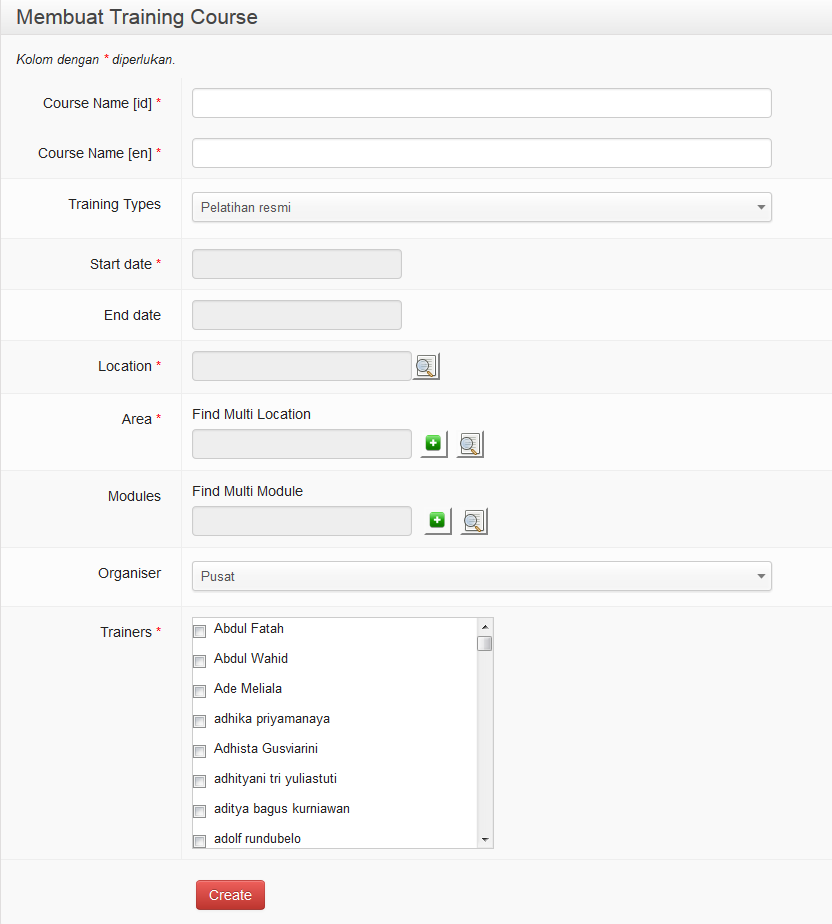 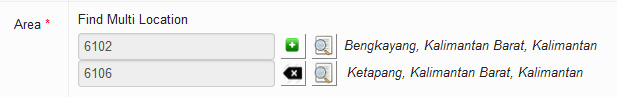 Memilih Modul
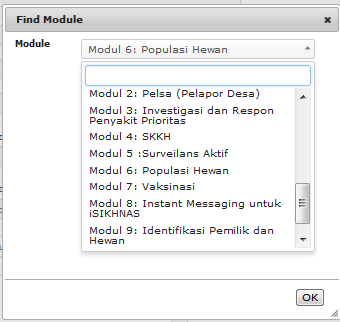 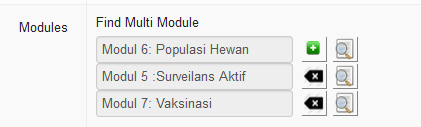 Memilih penyelenggara
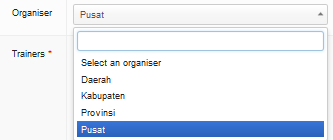 Memilih pelatih dan klik Create
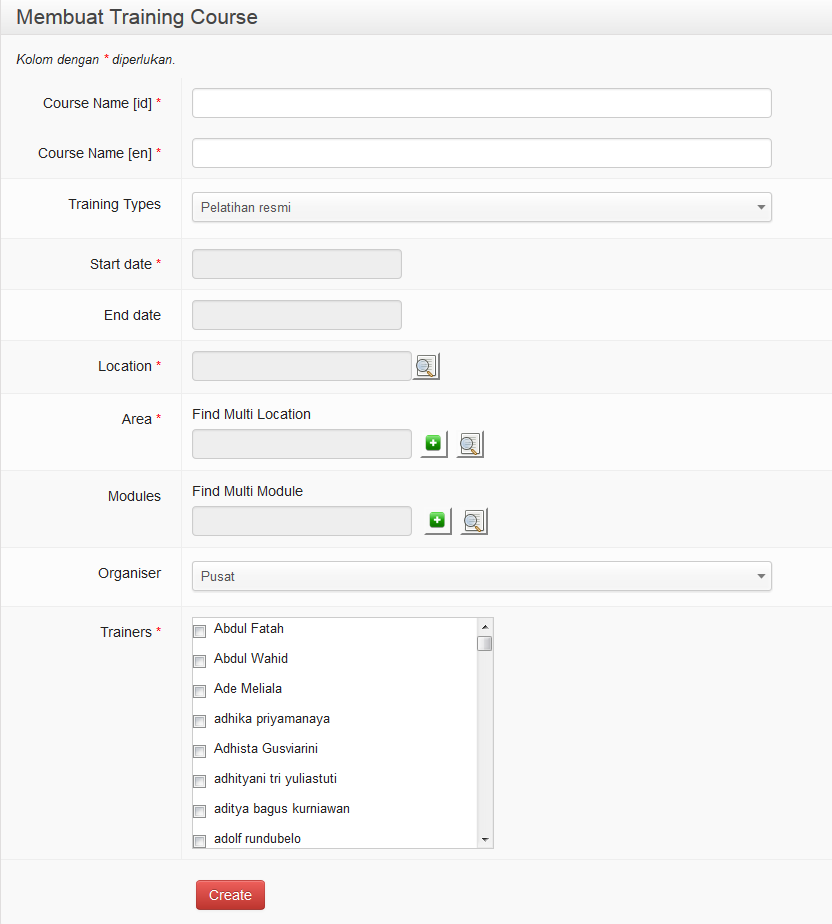 Memperbarui Training Course
Urutkan kursus menggunakan filter yang berbeda
Contoh
Pilih kursus pelatihan yang akan diedit
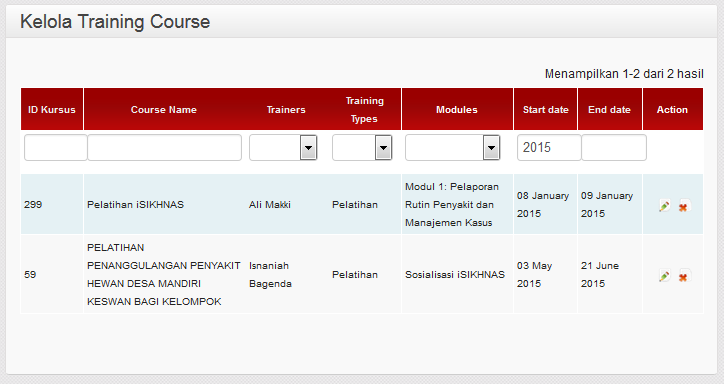 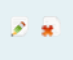 MengubahinformasidanSimpan
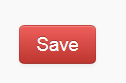 Lihat Detail Course